TIẾNG VIỆT 1
Tập 1
Tuần 8
Tập viết: Sau bài 40, 41
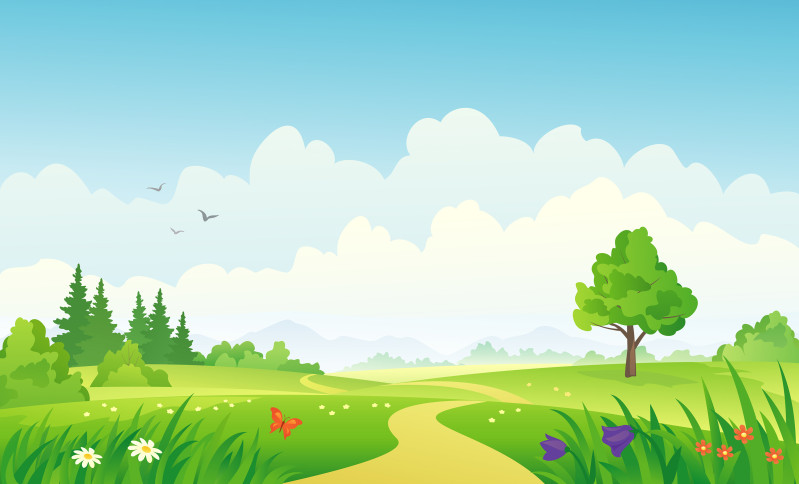 KHỞI ĐỘNG
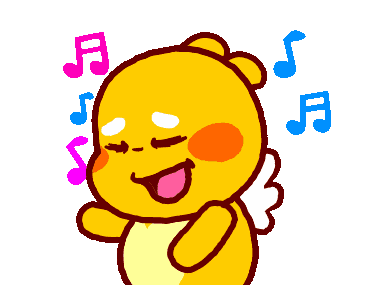 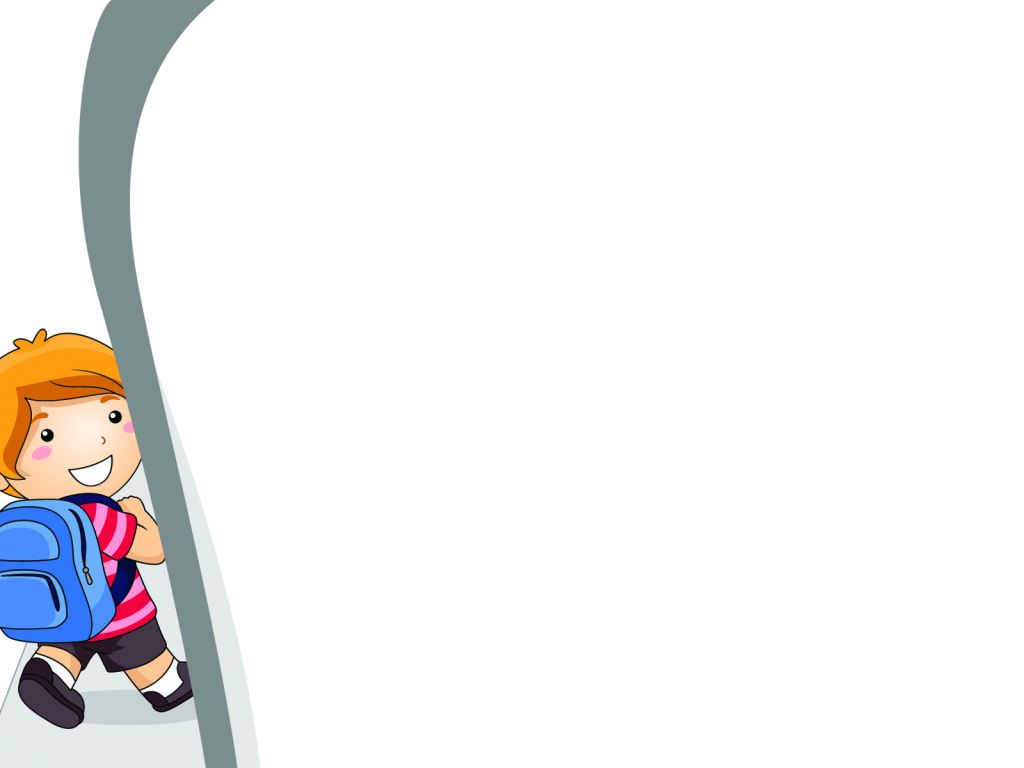 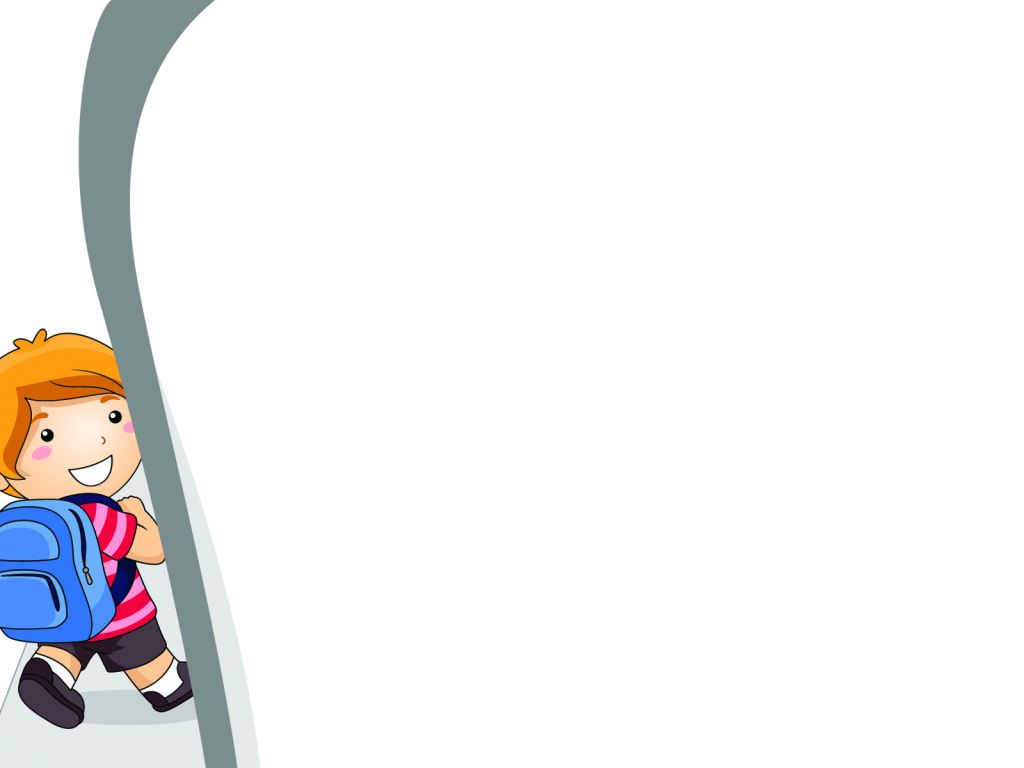 Luyện đọc
Củ sâm
âm
Cá mập
âp
em
Kem
ep
dép
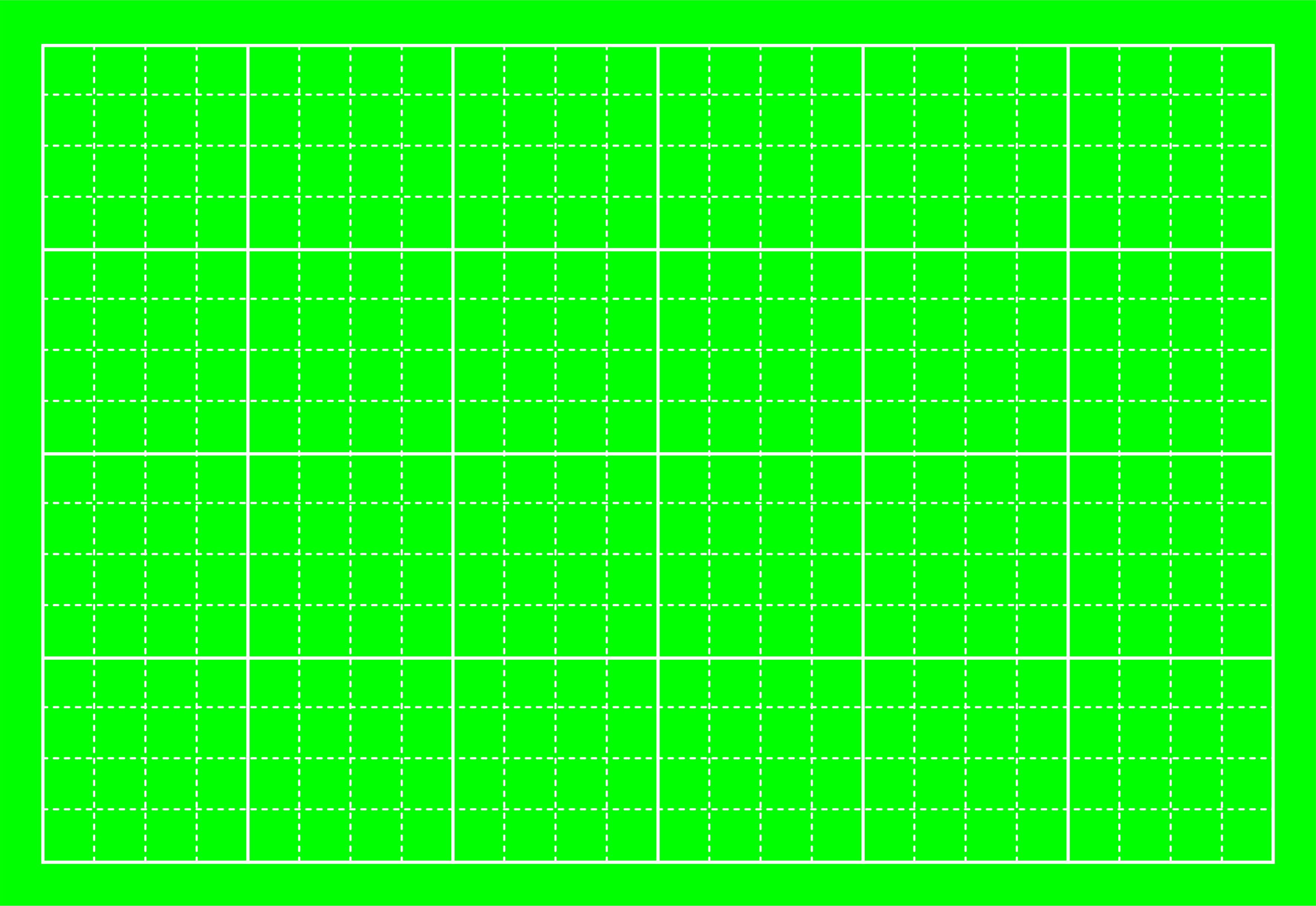 Tập viết
Tập viết
âm, âp, em, ep,
củ sâm, cá mập, kem, dép
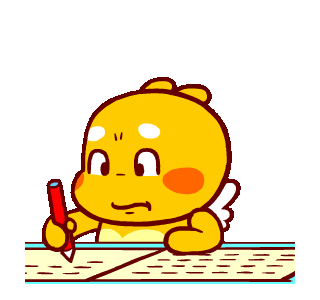 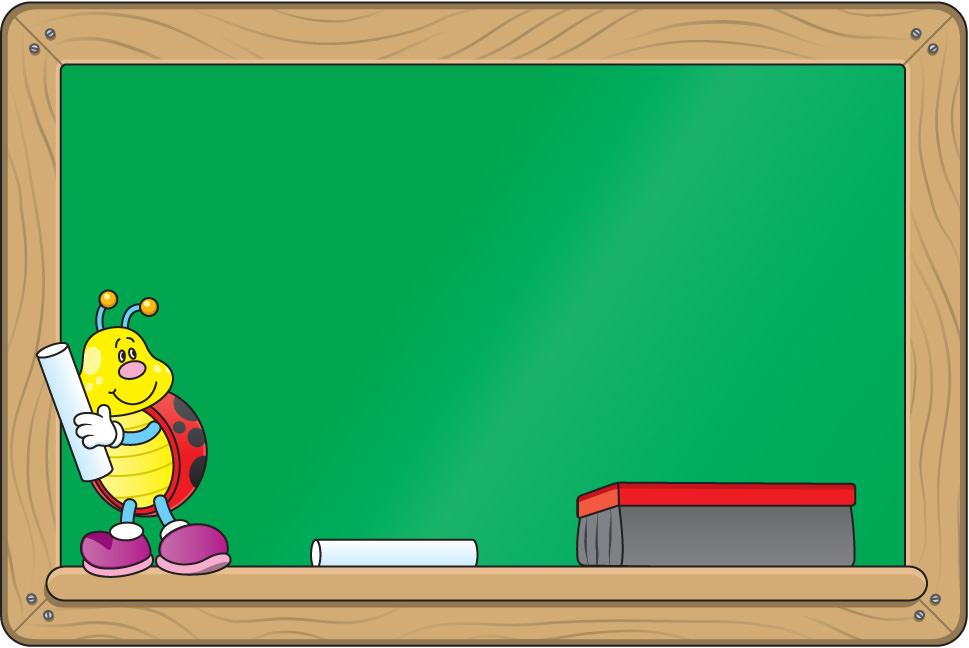 Quan sát
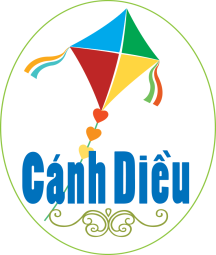 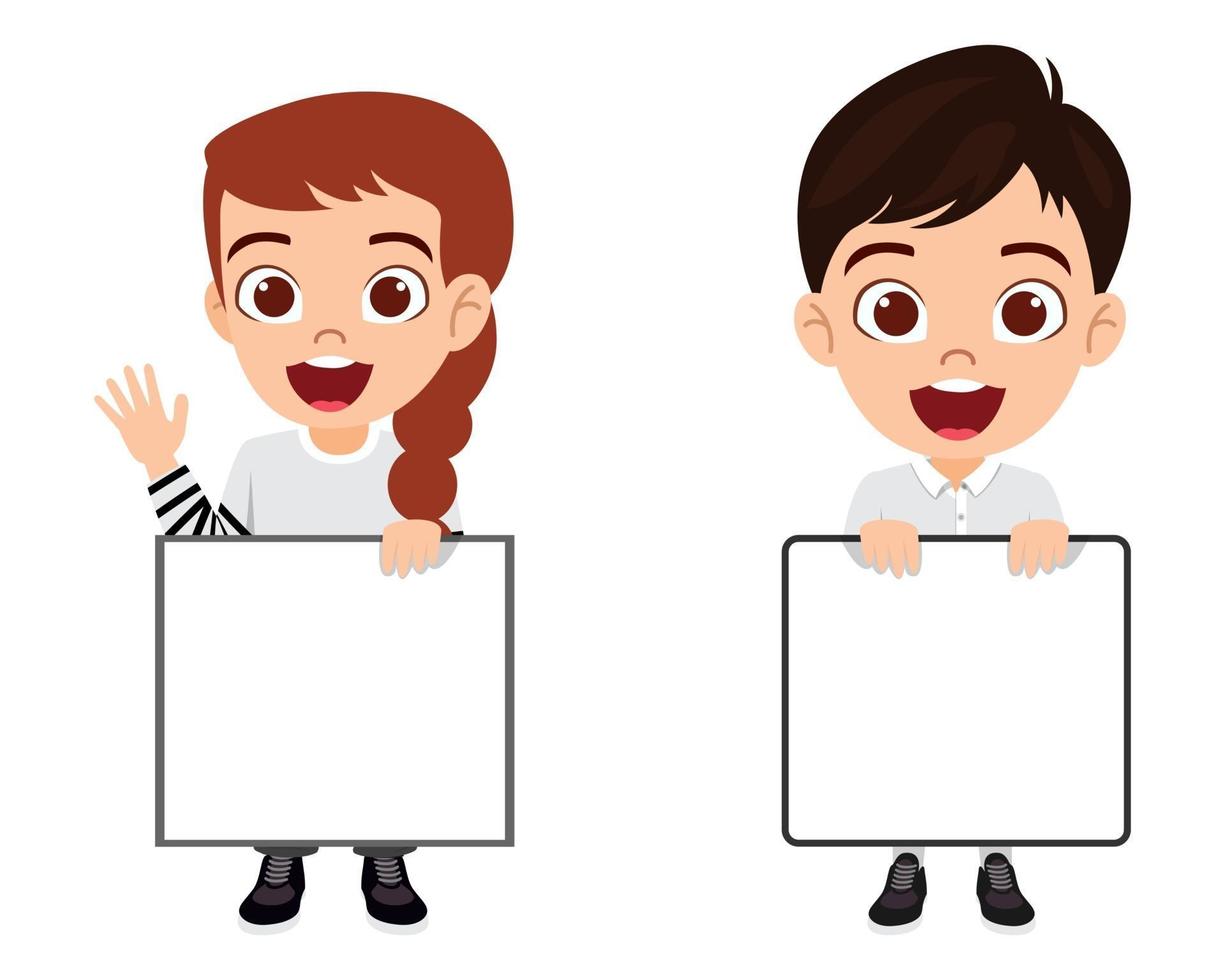 Độ cao 2 li là các con chữ a,â,m,s,u
Độ cao 4 li là con chữ p
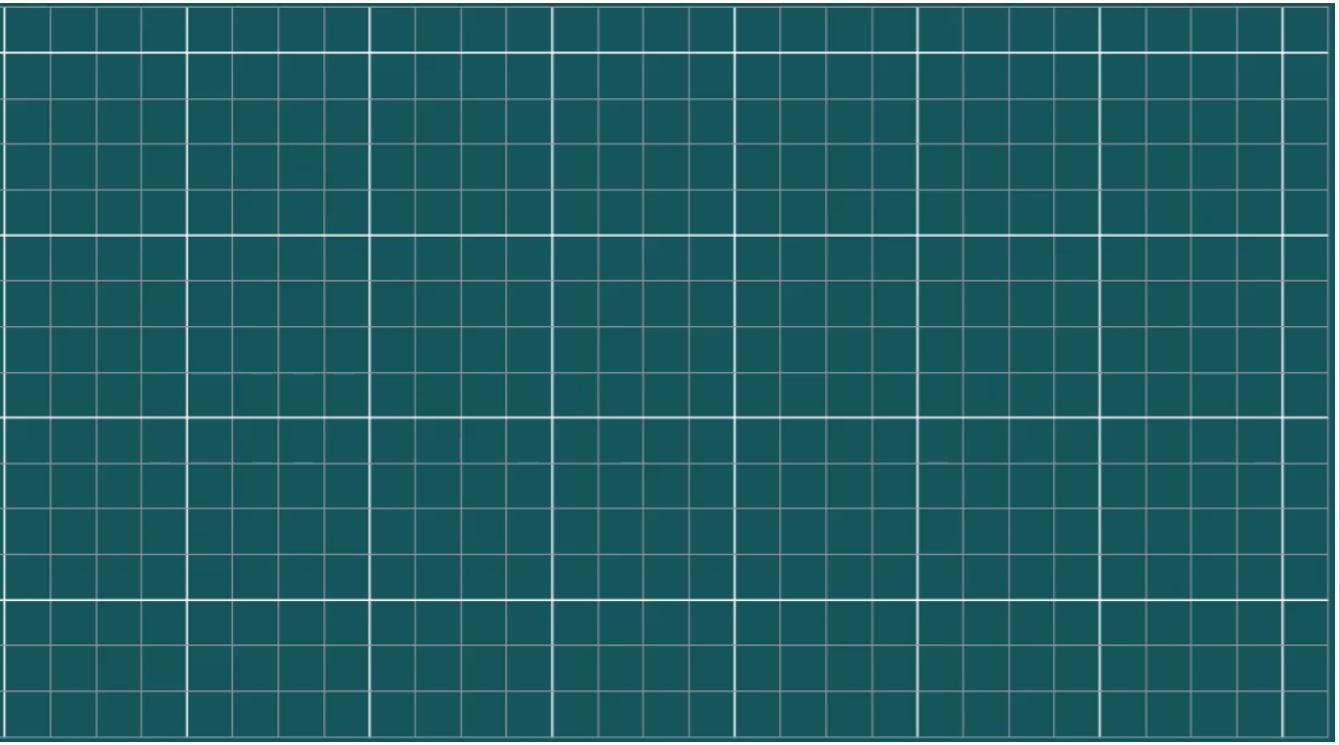 âm
củ sâm
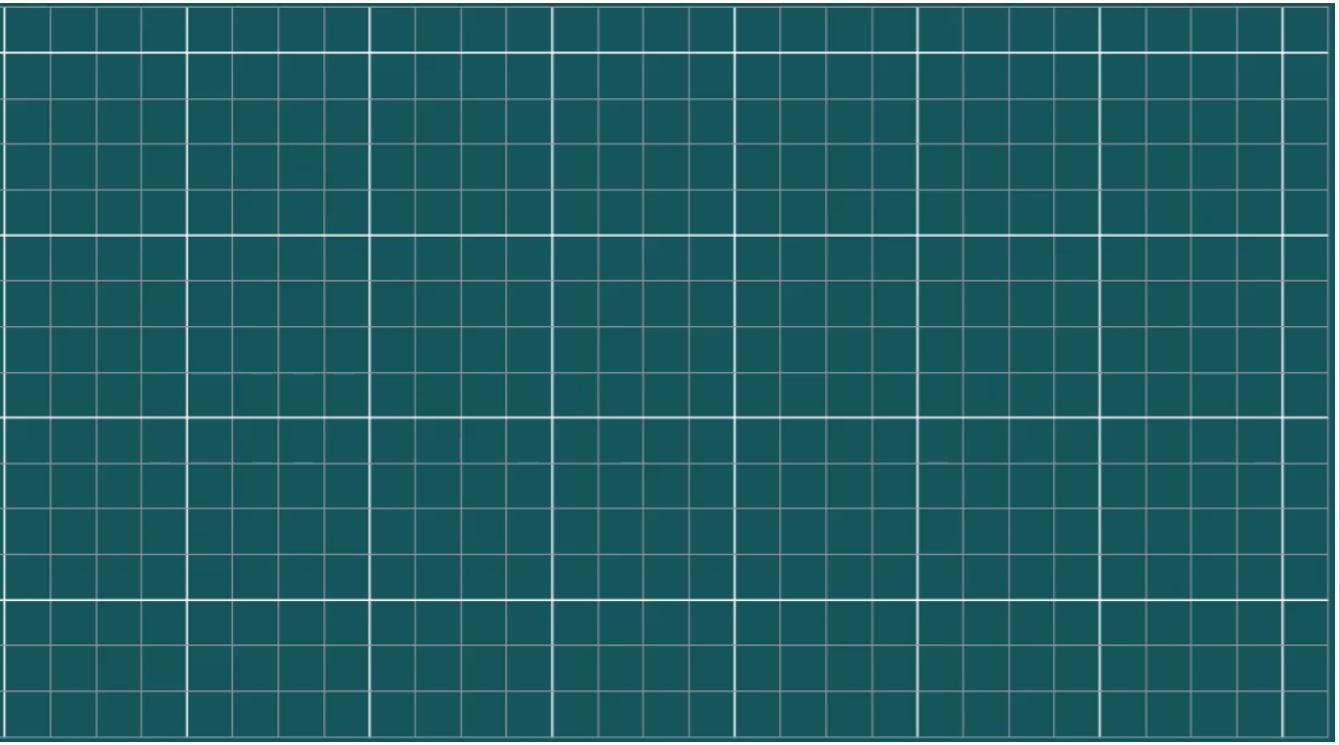 âp
cá mập
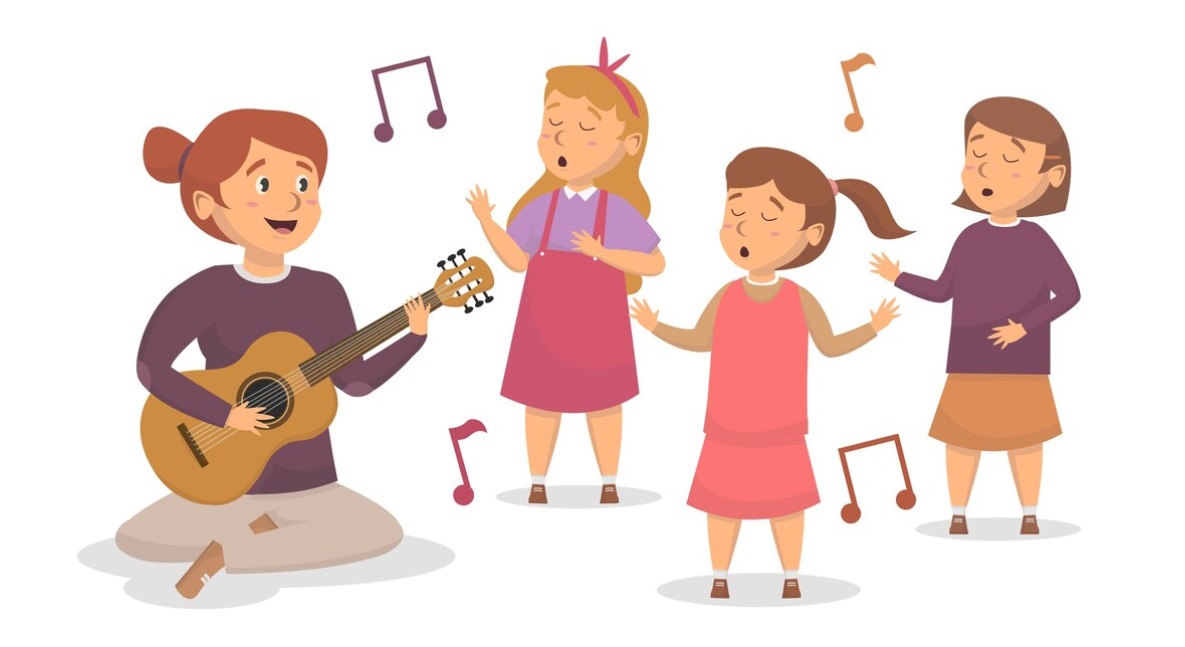 Thư giãn
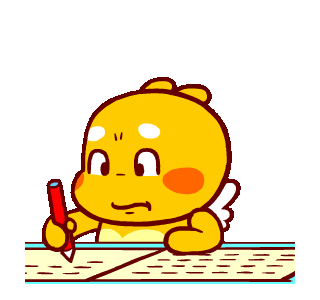 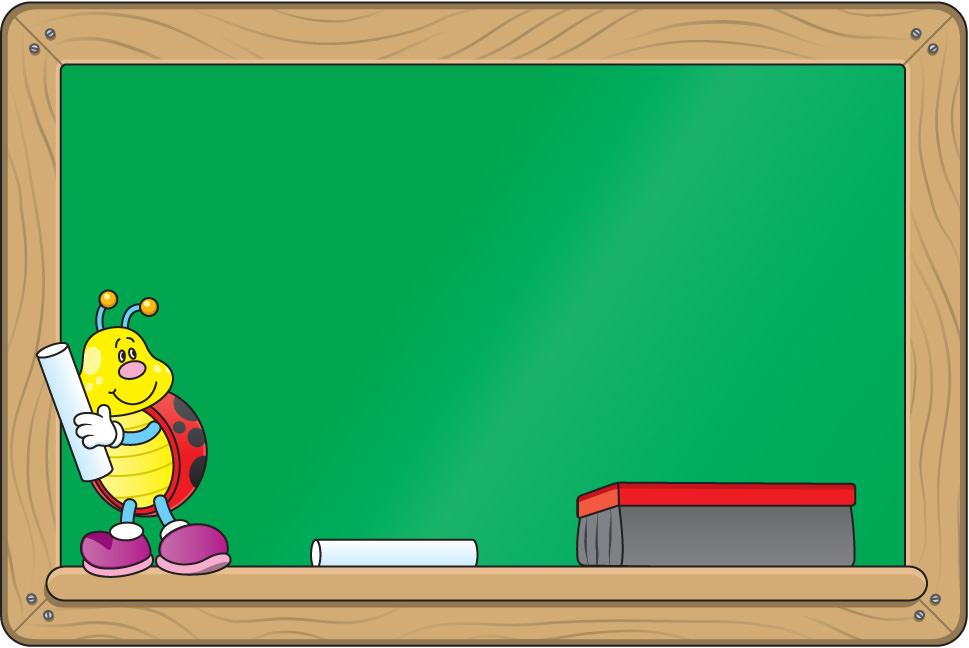 Quan sát
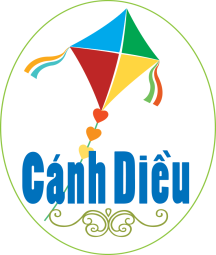 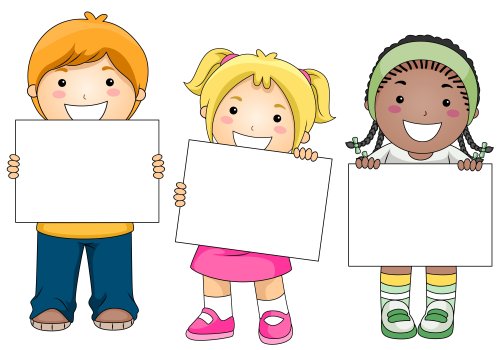 Độ cao 2 li là con chữ e,m
Độ cao 4 li là con chữ  p,d
Độ cao 5 li là con chữ k
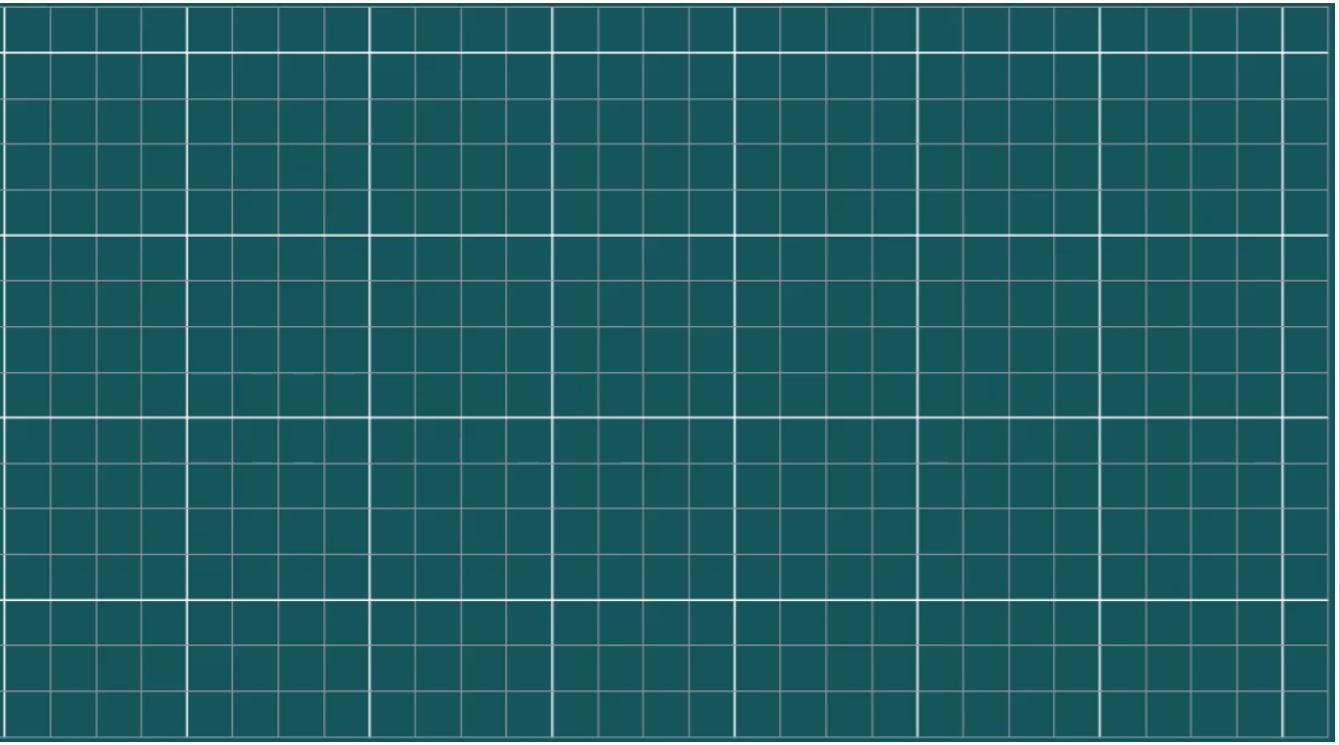 em
Tập viết
kem
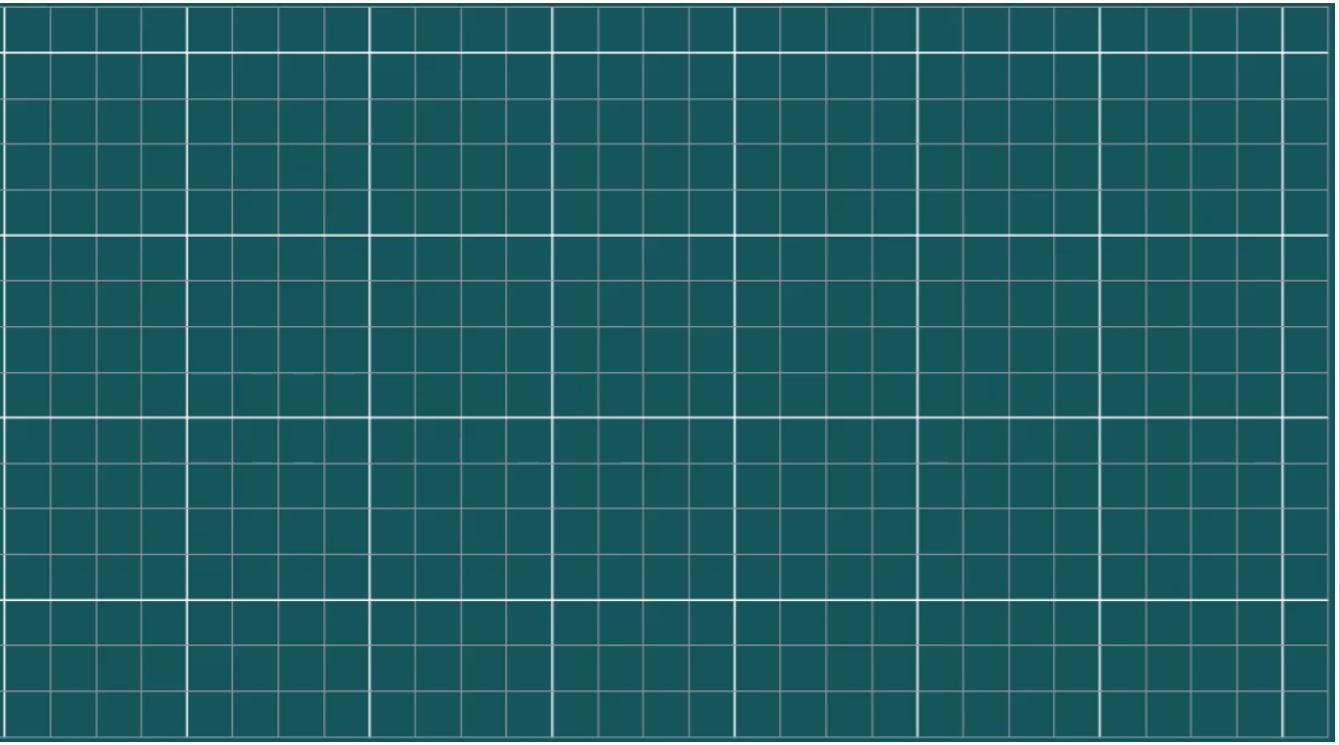 ep
dép
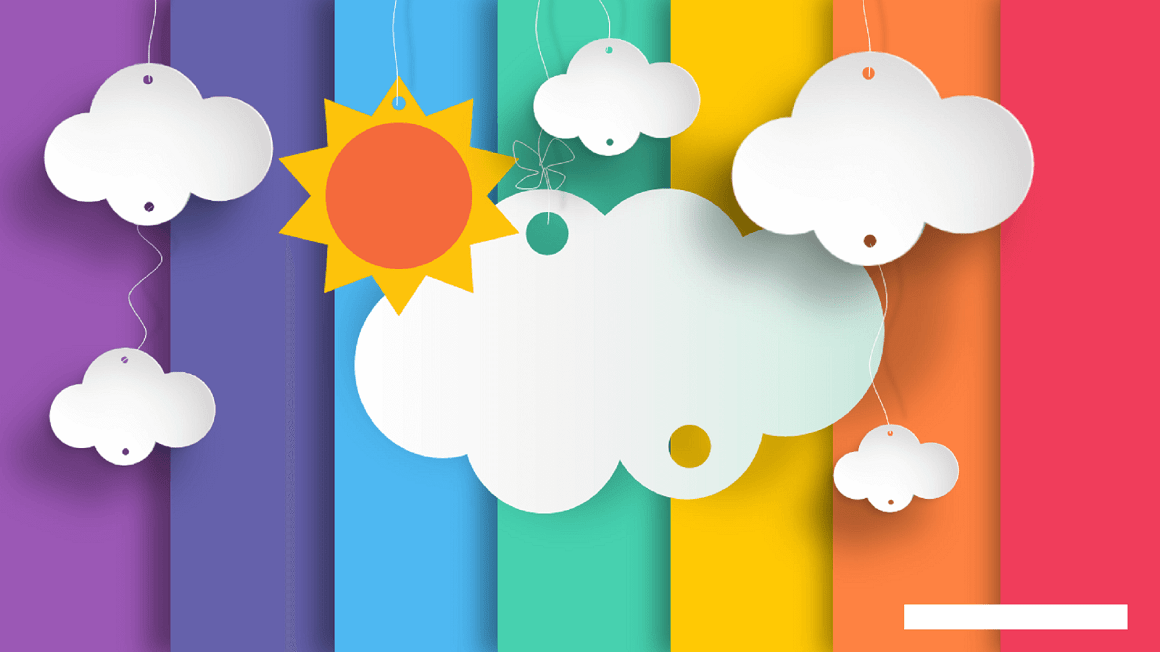 LUYỆN VIẾT VỞ
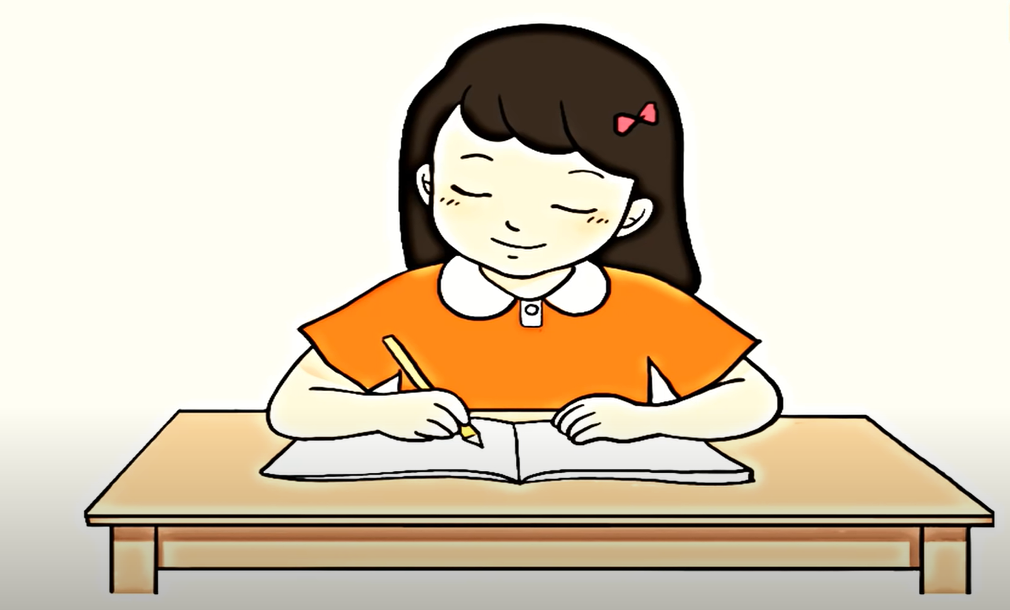 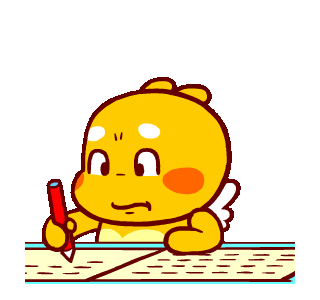 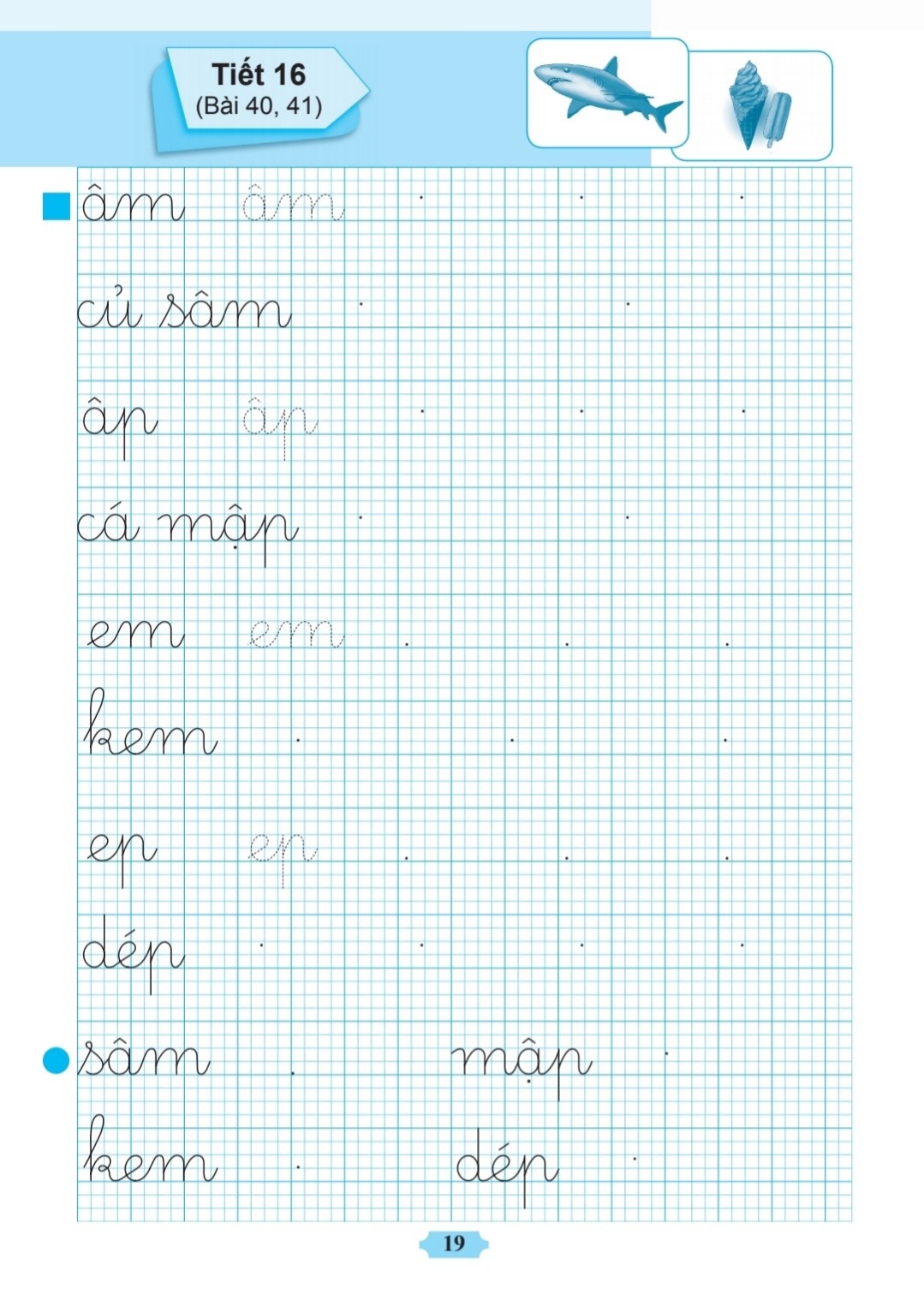 Dặn dò
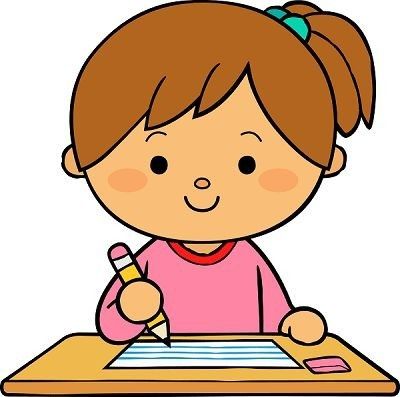 Hoc10 chúc các em học tốt!